عنوان مقاله: فلسفه علوم اجتماعی از دیدگاه پوپر
نویسندگان: حسین کچوییان، مجید فولادیان
منبع: پژوهش های فلسفی-کلامی 1386 شماره 34
صص 64-37
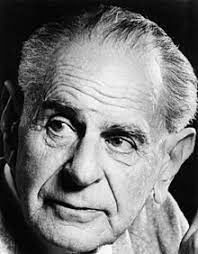 چکیده
در این مقاله تلاش شده است تا در خلال آثار گوناگون پوپر نگرش وی به فلسفه علوم اجتماعی مورد شناسایی و تحلیل قرار گیرد. در ابتدا مختصری از زندگی او اورد شده که تلاش گردیده نشان دهنده علایق و مسایل او باشد. سپس افراد تاثیرگذار بر آرا او معرفی شده اند(نظیر سقراط، کانت، هایک و...) از این قسمت به بعد وارد موضوع اصلی مقاله شده ایم و در ابتدا نظر پوپر را درباره وحدت روش در میان علوم طبیعی و اجتماعی تشریح نموده و سپس نقد پوپر را از استقرا گرایان مطرح کرده ایم و نشان داده ایم که از نظر پوپر علم از مساله اغاز می شود سپس راه حل های پیشنهادی عنوان می گردند آن گاه راه حل ها نقد می شوند و در پی آن سوالات جدیدی سر بر می اورند و این گونه است که علم گامی به پیش می گذارد در مقاله این روند به صروت مفصل و  دقیق تری مورد بررسی قرار گرفته و سعی شده است به سیاق پوپر مسائل فلسفی او به واضح ترین نحو ممکن ارائه شود.
کلید واژه ها
ابطال گرایی، وحدت روش  در علوم، حل مساله، عینیت، مهندسی اجتماعی تدریجی
مقدمه
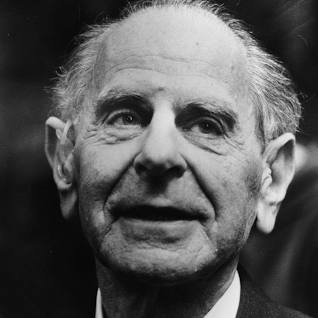 پوپر فیلسوف لیبرال در سال 1902 در وین چشم به جهان گشود. او در حدود 15 سالگی به حزب سوسیالیست اتریش پیوست و از نوجوانان فعال ان حزب شد وی در سه سال بعد ایمان خود را به آن ایدئولژی را از دست داد(کاتوزیان، 1375، 118) در همان سال ها بود که او با فیلسوفان جوان محفل وین به بحث و گفت و گو و نشست و برخاست و رفت آمد نزدیک پرداخت
اما به رغم نزدیکی های شخصی و فکری که در ان زمان با آنان به ویژه کارناپ احساس می کرد. با این محفل اختلاف اساسی داشت و بعدها به عنوان بزرگترین نقاد همین مکتب شناخته شد و نظریه علم خود را در برابر برداشت های آنان صورت بندی کرد که حاصل آن در سال  1934 در کتابی تحت عنوان «منطق اکتشافات علمی» به چاپ رسید.
«منطق اکتشافات علمی» مبنای کارهای بعدی او شد، اگر چه سطح و ظرافت فلسفه او به مرور زمان رشد و پختگی یافت و امروز دیگر نمی توان فقط با مراجعه با آن اصول فلسفه پوپر را تشریح کرد. آرا پوپر در باب ابطال گرایی و در دیگر مراد فلسفه او در طی زمان بسیار منعطف تر و قوی تر او بر پایه نظریه وی مبهم تر  و مسئله دار تر  شده است. به طوری که می توان تاریخ اندیشه پوپر را به عنوان بهترین نمونه فلسفه علم خودش مثال آورد.
یک سال بعد از انتشار «منطق اکتشافات علمی» جنگ جهانی در گرفت و پوپر مجبور به جلای وطن و راهی زلاندنو  شد در همین سال های غربت بود که پوپر کتاب مشهور خود یعنی «جامعه باز و دشمنان آن» را نوشت کتابی که خود آن را ادای تکلیف خود در جنگ می دانست و کتاب لایحه دفاعیه ای بود از آزادی در مقابل  توتالیتاریسم و استبداد(پوپر ، 1369، 67) (هر چند از دید منتقدانش وی گاهی هدف های خود را در این کتاب به خطا انتخاب کرده است)
لایحه دفاعیه ای از آزادی در مقابل  توتالیتاریسم و استبداد
«فقر تاریخ گرایی» که مهم ترین کتاب وی در فلسفه و فلسفه علوم اجتماعی است نیز ثمره همین سال هاست.پوپر در طی زندگی پر بار خود که سال ها تدریس در مدرسه اقتصادی لندن (L.S.E) تاثیر گذاشتن بر بسیاری از فیلسوفان جامعه شناسان و سیاستمداران و همچنین نوشتن انبوهی از مقالات و گفتارهای علمی از جمله «حدس ها و ابطال ها»  و «دانش عینی» از نتایج آن است. تاثیر بسزایی در رشد و شکل گیری فلسفه علم و علم در عصر خود داشت.
سوالات تحقیق
در این تحقیق بر انیم تا با بررسی آثار پوپر به چند سوال اساسی در باب فلسفه علوم اجتماعی او پاسخ گوییم: 
1- آیا علوم اجتماعی از دیدگاه فلسفه علم پوپر علمی است یا خیر؟
2- سوالات مطرح در علوم اجتماعی از نظر وی چیست؟ 
3- به این سوالات در چارچوب فلسفه پوپر با چه روشی می بایست پاسخ گفت؟
4- خصوصیات این علوم از دید او چیست؟ 
5- علوم اجتماعی چه نوع معرفتی را به دست می دهد؟ 
6- از نظر پوپر علوم اجتماعی به چه کار می آید؟
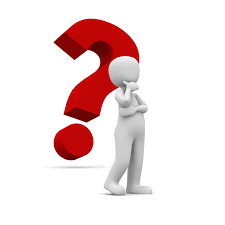 اساسا برای هر فلسفه علمی ما ابتدا باید به این سوالات پاسخ گوییم تا محتوا  و قلمرو آن را مشخص نماییم. در این جا نیز ما می کوشیم با روشی تحلیلی حیطه  و ماهیت فلسفه علوم اجتماعی پوپر را به طور منظم مشخص کنیم. اما پیش از پرداختن به پرسش های فوق به طور مختصر ریشه های فکری فلسفه پوپر را معرفی خواهیم کرد تا فهمی عمیق تر از دیدگاه او ارائه نماییم.
حیطه  و ماهیت فلسفه علوم اجتماعی
روشی تحلیلی
ریشه های فکری و تاثیرگذاران اساسی بر اندیشه پوپر
از جهتی هر اندیشمندی و مخصوصا متفکری مانند پوپر که به تصحیح خطا در علم معتقد است وامدار تمام کسانی است که حتی سرسخت ترین مخالفان اندیشه های آنانند. با این حال سعی می کنیم به ریشه های فکری اساسی تر اندیشه پوپر بپردازیم.
شاید به لحاظ تاریخی تاثیر گذارترین و قدیمی ترین متفکری که پوپر متاثر از تفکر اوست، سقراط باشد. خود پوپر در آثار گوناگون خود به این که اندیشه سقراط اساس کار او در بحث های گوناگون قرار رگفته اذعان کرده است و بارها و بارها در طول آثارش سقراط را به عنوان سردمدار آزادی و فرزانگی ستوده است. شاید مهم ترین اندیشه ای را که پوپر از سقراط متاثر بوده است. بتوان در یک جمله آورد که چند تز اساسی پوپر نیز بر اساس همین یک جمله است «داناترین انسان ها آن کسی است که بر نادانی خودآگاهی دارد»
می توان به روشنی نشان داد که چگونه هم فلسفه علم پوپر  و هم تز دموکراسی او بر اساس این اندیشه سقراط قرار گرفته است(1)
دومین اندیشمندی که پوپر بسیار وامدار اوست : «ایمانوئل کانت» است. کانت تاثیر اساسی اش را بر دیدگاه های فلسفی پوپر گذاشته است. البت تاثیر کانت بر پوپر در جاهایی که او دیدگاه های سیاسی اش را مطرح می کند. روشن تر است از جمله مبحث «ازادی و «دموکراسی» در مبحث آزادی در جاهای گوناگون خود را با کانت هم رای می بیند و تز آزادی خود را بر اساس این تعریف کانت از آزادی که « ما به جامعه ای نیاز داریم ه آزادی هر فرد با آزادی دیگران سازگار باشد» بنا می نهد(2)
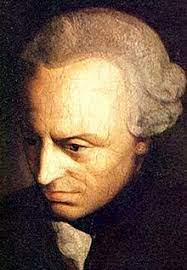 ایمانوئل کانت
و یا روشنتر از آن در کتاب «جامعه باز و دشمنان آن» پوپر با لحنی تاثر انگیز در نقد اقلاطون در جایی می گوید». در نزد کانت می توانیم اساسی ترین اصول آزادی  و دموکراسی را ببینیم ان جا که کانت می گوید «همیشه بدان که افراد انسان (هر یک فی نفسه) غایتند و از ایشان صرفا همچون وسیله ای برای رسیدن به غایت خویش استفاده مکن» (پوپر، 1377، 277) پوپر این اندیشه کانت ار قدرتمند ترین اصل اخلاقی زمان خود می داند (3)
از دیکر افرادی که پوپر از آراء آنها سود جسته است «آلفرد تارسکی» است که پوپر معیار صدق و کذب خود را با توجه به آراء او صورت بندی می کند (4)
اما مهم ترین فیلسوف هم عصر پوگر که بسیار بر او تاثیر نهاده است بی تردید «فردریش هایک» فیلسوف  و اقتصاددانان شهیر لیبرال بوده است. پوپر خود اذعان دارد که اندیشه های هایک برای او بسیار راهگشا بوده است. به عنوان نمونه در مباحث «مهندسی تدریجی» و مبحث» وحدت روش در علوم اجتماعی و طبیعی» پوپر از آرای هایک استفاده های فراوان می کند(5)
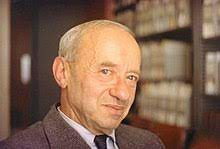 آلفرد تارسکی
در این جا می خواهیم به یکی از جامعه شناسان اشاره کنیم که می باید اعتراف کردف پوپر به اندازه کافی دین خود را به او نپرداخته است و ان «ماکس وبر» است. پوپر تاثیر بسیار زیادی از وبر پذیرفته است. مخصوصا  در بحث مربوط به مدل های علوم اجتماعی  همچنین در بحث عقلانیت تاثیر وبر بر نظریه پوپر آشکا راست اما پوپر تنها به صورت جسته گریخته ای از وبر یاد می کند (6)
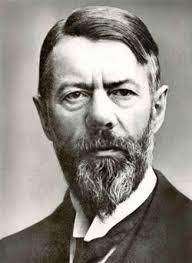 تفصیل بحث در مورد ریشه های اساسی تفکر پوپر  و نشان دادن چگونگی تاثیرآنها در آثار او خود مستلزم بیان مطالب بسیاری است که از حوصله بحث ما خارج است از این پس به بحث در فلسفه علوم اجتماعی وی خواهیم پرداخت.
وحدت روش در علوم طبیعی و اجتماعی
پوپر از جمله فیلسوفانی است که به  وحدت روش در میان علوم طبیعی و علوم اجتماعی اعتقاد دارد. هر چند این گفته در نظر او بدین معنا نیست که هیچ تفاوتی میان روش های علوم طبیعی و اجتماعی وجود ندارد بلکه او آشکارا بین روش های علوم مختلف قایل به تفاوت است کما این که خود در کتاب «فقر تاریخیگری» به روشنی آن را اظهار می کند : «من قصد بیان این حکم را ندارد، اشکارا چنین تفاوتی حتی میان شاخه های مختلف خود علوم طبیعی و نیز میان شاخه های علوم اجتماعی وجود دارد» (پوپر، 1350، 157)
اما پوپر در ادامه ذکر می کند که او نیز مانند «اگوست کنت»  و «جان استوارت میل» روش شناسی این دو شاخه علمی را اساسا یکی می داند زیرا به نظر پوپر چه در علوم طبیعی و چه در علوم اجتماعی فرضیه ای وجود دارد که می بایست در معرض محک و تجربه گذارده شود و در ابطال ان کوشش شود. در نهایت فرضیه ای را که بتواند در مقابل محک ها تاب مقاومت اورد به صورت موقت بر می گزینیم. در هر دو میدان روش مورد استفاده در ظاهر یکسان است.
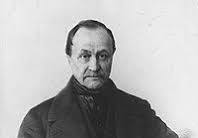 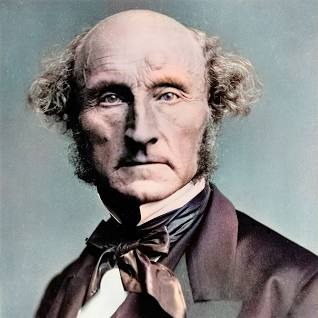 جان استوارت میل
پوپر در این جا مورد اننقاد گروه زیادی از نحله های فکری از جمله معتقدان به اصالت تاریخ، اندیشمندان مکتب فرانکفورت، تاویل گرایان و...قرار گرفته است که اعتقاد دارند میان روش های علوم طبیعی و اجتماعی تفاوت های اساسی وجود دارد. مهم ترین انتقاد آنها این است که علوم اجتماعی دارای پیچیدگی های بسیار زیادی است که با روش های علوم طبیعی نمی توانیم به شناخت صحیحی از مسائل آن دست می یابیم(7)
شناخت صحیح
پوپر در پاسخ به این انتقاد ها این نکته را مطرح می کند که : در هر دو علوم چه طبیعی و چه اجتماعی باید ابتدا سوال را به صورت یک موضوع مجرد مطرح کنیم و بعد به بررسی و مشاهده آن بپردازیم. مثلا او برای علوم اجتماعی ساختن مدل هایی تک بعدی را پیشنهاد می کند که بر اساس پیش بینی شرایط و موقعیت ها می تواند تا حدودی تبیین کننده  و همچنین پیش بینی کننده باشد( که در ادامه به طور مفصل به آن می پردازیم)
ساختن مدل هایی تک بعدی
البته در ساخت چنین مدل اجتماعی مطمئنا نم توان تمام متغیرها را وارد کرد بلکه می باید انتخاب کنیم پوپر معتقد بود همنی مساله برای علوم طبیعی نیز صادق است: «تنها از راه جدا کردن های مصنوعی تجربی است که می توانیم پیشامد های فیزیکی را پیشگویی کنیم « (همان 167) و در ادامه می افزاید:  ما بسیار دور از انیم که حتی در فیزیک، نتایج دقیق یک وضعیت غیر مجرد را همچون یک طوفان یا یک آتش سوزی پیشگویی کنیم...شکی نیست که تحلیل هر وضعیت اجتماعی غیر مجرد به علت پیچیدگی ان بسیار دشوار است ولی همین امر در مورد هر وضعیت فیزیکی غیر مجردت نیز صحت دارد» (همان 168)
جدا کردن های مصنوعی تجربی
پوپر تاکید می کند که هر کدام از دانشمندان بزرگ علوم طبیعی با استفاده از مدل هایی بسیار ساده شده که در آنها بسیاری از چیزها حذف شده و بر برخی از مسائل تاکید بیش از حد شده است استفاده کرده اند. پوپر در این زمینه مثال مدل نیوتنی را می زند «مدل نیوتنی مربوط به منظومه شمسی را در نظر بگیرید. حتی اگر فرض کنیم که قوانین نیوتن در مورد حرکت صادق اند،  این مدل نمی تواند صادق باشد هر چند این مدل حاوی شماری از سیاره هاست- که از قضا به صورت جرم های نقطه ای در نظر گرفته شده اند که در واقع چنین نیست.
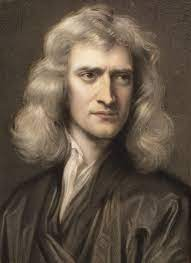 نیوتن
مدل نیوتنی
اما در آن نه شهاب ها در نظر گرفته شده اند و نه غبارهای کیهانی در آن نه به فشار نور خورشید توجه شده  و نه به پرتوهای کیهانی. در این مدل حتی خواص مغناطیسی سیارات، یا میدان های الکتریکی که به واسطه حرکت آنها در این میدان های مغناطیسی در اطرافشان به وجود می آید. نیز لحاظ نشده اند. این مدل نظیر هر مدل دیگری تصویری به غایت ساده شده است (پوپر، 1379، 325)
پوپر بدین وسیله نشان می  دهد که حتی موفق ترین نظریات در علوم طبیعی توصیف های به غایت ساده شده ای هستند که با شانس و خوش اقبالی رو به رو می شوند و البته نطالب زیادی را به ما می آموزند. از این مسیر است که پوپر  به این نتیجه گیری می رسد «دلایل کاهی در دست است که نه تنها باید این را باور کنیم که علوم اجتماعی کمتر از علوم طبیعی پیچیدگی دارند، بلکه باید این را بپذیریم که وضعیت های اجتماعی عموما کمتر از وضعیت های فیزیکی غیر مجرد پیچیدگی دارند» (پوپر، 1350، 169) پوپر دو دلیل را برای مدعای خود می آورد: الف) عنصر معرفت شهودی در ساخت فرضیه های علوم اجتماعی که مقصودش از آن به کار گیری معرفت شخصی در ساخت فرضیه هایی برای برخورد با امور اجتماعی است(8)
به کار گیری معرفت شخصی
ب) وجود علاقنیت در روابط انسانی در این باب پوپر استدلال می کند که موجودات اجتماعی کمابیش عقلانی رفتار می کنند و همین موضوع این امکان را فراهم می کند که برای کنش ها و کنش های متقابل مدل های ساده ای بسیازیم. (9)
بر این مبنا است که پوپر ساختار کلی روش را در علوم طبیعی و علوم اجتماعی یکی می داند که در ادامه این بحث را به صورت روشن تر مطرح می کنیم.
موجودات اجتماعی کمابیش عقلانی رفتار می کنند
ساختار و نحوه شروع نظریه علم پوپر
از دستاورد های عمده ظنریه علم پوپر یافتن پاسخ برای معضل استقرا در علم است که از زمان «دیوید هیوم» تردیدی اساسی در بنیان علم تجربی ایجاد کرده است. از عصر فرانسسی بیکن علم تجربی و قانون یاب متکی بر اصل استقرا فرض شده بود. در روش استقرا اصل بر مشاهده است. مطابق نظر استقرا گرایان معرفت علمی به وسیله استقرا از بنیان مطمئنی  که به واسطه مشاهده به دست امده است ساخته می شود... به طور کلی علم با مشاهدات آغاز می شود و هنگامی که :
1- تعداد گزاره های مشاهدتی که اساس تعمیم را تشکیل می دهد زیاد باشند. 
2- مشاهدات تحت شرایط متنوعی تکرار شوند
 3- هیچ کدام از مشاهدات با قانون جهان شمول ماخوذ معارضه نداشته باشند می توانیم ادعا کنیم که به معرفت علمی اثبات شده دست یافته ایم (چالمرز، 1383)
اما هیوم در این اصل شک کرد و استدلال نمود منطقا نمی توان قوانین صادق درباره امور گذشته را در آینده هم صادق و ساری دانست. از این علم تجربی استقرایی قانون یاب از لحاظ منطقی و تجربی بنیان محکم ندارد.
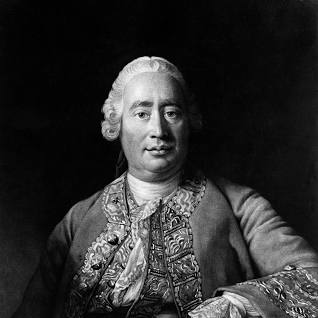 هیوم
در نقد این رویکرد، پوپر نیز عنوان می کند که اساسا علم یا معرفت علمی با مشاهده آغاز نمی شود و اگر شما به عنوان نمونه هزار بار مشاهده کنید که هنگامی که سنگی را رها می کنید آن سنگ به سمت پایین سقوط می کند. به صورت منطقی هیچ الزامی وجود ندارد که هنگامی که سنگ هزار  و یکم را هم که رها می کنید باز به سمت پایین سقوط کند.
پوپر با مثالی عینی ثابت می کند که علم با مشاهده آغاز نمی گردد و برای اثبات این منظور در یکی از سخنرانی های خودش یک آزمایش می کند که به این شرح است: 
«می خواهم  با شیوه ای ساده این موضوع را که مشاهده نمی تواند مسبوق بر همه مسائل باشد به شما ثبات کنم و قصد انجام این ازمایش را بر روی شما دارم. ازمایش من عبارت از این است که از شما بخواهم  هم اکنون و در همین جا به مشاهده بپردازید. امیدوارم همگی در این آزمایش شرکت کنید و مشغول مشاهده شوید. با این حال نگران آنم که برخی از شما به عوض آن که مشغول مشاهده باشید، با این حال نگران آنم که برخی از شما به عوض آن که مشغول مشاهده باشید در خود این نیاز قوی را احساس کنید و بپرسید : « می خواهد چه چیز را مشاهده کنیم؟» (پوپر، 1379، 206)
در این جاست که پوپر با این مثال اولا ثابت می کند که مشاهده نمی تواند مسبوق به مسائل باشد و در ثانی از همین جا فرض اساسی فرضیه علم خود را مطرح می کند که اساس علوم با مسائل آغاز می شوند « می باید در ذهن پرسش معینی داشت باشیم تا بر اساس آن به مشاهده یا حتی تفکر بپردازیم « (همان)
چارچوب کلی روش علوم
تا این جا بحث خود را به این نتیجه رساندیم که از نظر پوپر علم با مسئله آغاز می شود. اما پیش از ان که جلوتر برویم لازم است ابتا چارچوب کلی روش پیشنهادی پوپر را برای همه علومف خواه طبیعی و علوم انسانی و اجتماعی مشخص کنیم تا با توجه به این متدولوژی عمومی به عنوان نقشه ای  که می تواند راهنمای ادامه بحثمان باشد به پیش برویم  و در ضمن پیوستگی منطقی مطالب را که از اساس اندیشه پوپر است در متن این مقاله نیز حفظ کنیم. اما چارچوب روش پیشنهادی پوپر را برای علوم می توانیم به شکل زیر خلاصه کنیم:
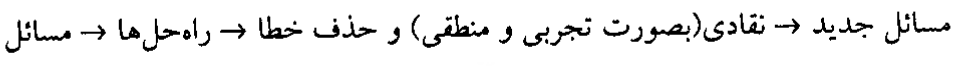 نمودار بالا را می توانیم به طور خلاصه به این صورت تشریح کنیم « 1- همین که با مسئله ای مواجه می شویم 2- می کوشیم که راه حل هایی را برای مسئله خود حدس بزنیم 3- و می کوشیم که راه حل های خود را که غالبا به نحوی از ان جا ضعیف و ناقصند مورد نقادی قرار دهیم . گاهی اوقات یک حدس ممکن است در برابر نقادی عقل با آزمون های تجربی ما برای مدتی دوام آورد. اما غالبا این نکته را در می یابیم که حدس های ما می توانند ابطال شوند یا انکه مسائل مرد نظر را حل نمی کند و یا تنها بخشی زا آن را حل می کند. 4- و این نکته را در می یابیم که حتی بهترین راه حل ها به زودی سبب ظهور دشواریها تازه و مسائل جدید خواهند شد (پوپر، 1379، 205)
چگونگی به وجود امدن مسائل
درباره ریشه چگونگی به وجود مسائل تولید پوپر  در آثار گوناگونش بحث های مختلفی را بیان کرده است که از حوصله این بحث خارج است. اما موجزترین و دقیق ترین را در یکی از سخنرانی هایش با نام منطق علوم اجتماعی که در 27 تز مطرح کرده است در تز چهارم و پنجم آن می آورد : «اگر بتوان از این سمئله سخن گفت که علم مقطه آغازین دارد این امر صادق خواهد بود که مسائل نقطه آغاز علم هستند بدین معنا که شناخت با تنش میان دانایی و نادانی شروع می شود، زیرا هر مسئله نتیجه این کشف است که چیزی در مجموعه دانایی های متصور ما در جای خود نیت و یا اگر از دیدگاه منطقی به موضوع بنگریم کشف یک تناقض درونی بین دانایی های متصور ما و واقعیت هاست. شاید به بیان صحیح تر باید گفت کشف یک تناقض ظاهری بین دانایی های متصور ما و واقعیت های متصوره ماست...موضوع نبایستی همیشه حتما مسائل نظری باشد مسائل جدی عمی مانند فقر، بی سوادی، سلطه گری سیاسی و ناامنی حقوقی مهم ترین منشا و نقاط آغازین در تحقیقات علوم اجتماعی است» (پوپر، 1372، 128 و 129)
می توان دیدگاه پوپر را در باب چگونگی ایجاد مساله از طریق تنش میان دانایی و نادانی به وسیله یک مثال بهتر روشن کرد. فرض کنید در شهر در حال رانندگی هستید. ناگهان مشاهده می کنید یک افسر راهنمایی و رانندگی در حال ضرب و شتم شدید شخصی در کنار خیابان است. شما که به عنوان یک شهروند آگاهیتان از وظایف مامور راهنمایی و رانندگی هدایت خودرو ها کنترل ترافیک و در صورت تخطی افراد از قوانین جریمه نمودن آنهاست. در صورت دیدن این حادثه میان آگاهی شما (به عنوان یک دانایی متصوره) و کتک زدن خش توسط افسر راهنمایی و رانندگی (به عنوان یک واقعیت اجتماعی) تناقض پدید می آید که این امر باعث به وجود آمدن مساله می شود.
ویژگی های مسائل
به طور کلی پوپر برای مسائل اهمیت بسیار زیادی قایل است و بر این عقیده است که «ارزش دستاوردهای علمی همیشه درگرو خصلت و کیفیت مساله است» (پوپر ، 1379، 161)
بنابراین پوپر ویژگی های چندی را برای مسائل مخصوصا در علوم اجتماعی قایل می شود: 
1- یک مسئله باید در ارتباط با سایر نظریه ها باشد و یکی از مسائل جامعه را مطرح کند. خود پوپر در جایی دیگر این مطلب را با تاکید مطرح می کند: «کار دانشمند با گزینش حساس یک مسئله جالب توجه آغاز می شود مسئله ای که در چارچوب شرایط جاری حاکم بر مساله که ان نیز کاملا زیر سلطه نظریه های ما قرار دارد واجد اهمیت است» (پوپر، 1379، 297)
2- مسائل ما می باید مثمر بدیع و عمیق باشند. 
حل مساله 
این قسمت را در دو بخش مورد بررسی قرار می دهیم در قسمت الف به این مساله می پردازیم  که اساسا یک مسئله مربوط به علوم اجتماعی و طبیعی را: 1- چگونه پاسخ می دهیم 2- این پاسخ از منظر پوپر باید دارای چه ویژگی هایی باشد(که در همین جا تفاوت میان علم و غیر هلم از منظر او مشخص می شود)
3- اساسا پاسخ های غیر علمی ماهیتا چگونه پاسخ هایی هستند و به چند دسته تقسیم می شوند.
در قسمت نظیره اجتماعی پوپر را که شیوه و پاسخی است به چگونگی حل مساله اجتماعی مطرح خواهیم کرد:
الف- ویژگی های نظریه های علمی
الف- همان طورکه گفتیم از نظر پوپر به طور کلی علم با مساله آغاز می شود و محقق در پاسخ به مسئله راه جلی پیشنهادی را ارائه می دهند که همان نظریه ها(در چارچوب فلسفه علم ماقبل پوپری فرضیه ها) است نظریه ها اساسا به منزله حدسیات یا گمان های نظری و موقتی تلقی می شود که ذهن انسان آزادانه آنها را خلق می کند تا بر مسائلی که نظریه های قبلی با آن مواجه شده بودند فایق آیند  و تبیین منسابی از رفتار قسمتی از جوانب خارج را ارائه کنند(چالمرز، 1383، 51)
اما نکته مهمی را که پوپر در باب این مطلب به ان اضافه می کند مشخص کردن و مرز کشیدن میان نظریات علمی از غیر قابل علمی است تمایز علم از غیر علم را پوپر بر پایه اصل معروف «ابطال پذیری» مشخص می سازد. 
در این جا خواهیم کوشید به صورت خلاصه اما روشن مفهوم ابطال پذیری را روشن کنیم گزاره های زیر را در نظر آورید.
1- هرگز روزهای چهارشنبه باران نمی بارد
2- تمام عناصر در اثر حرارت منبسط می شوند
این گزاره ها ابطال پذیرند زیرا مشاهده باران در روز چهارشنبه گزاره اول ابطال می شود. گزاره دوم نیز ابطال پذیر است. زیرا می توان با گزارهای مشاهدتی دال بر این که عنصری پس از حرارت یافتن در زمان منبسط نشد آن را ابطال کرد
حال گزاره زیر را در نظر بگیرید
3- هوا یا بارانی است یا بارانی نیست
هیچ گزاره مشاهدتی منطقه ممکنی، نمی تواند گزاره سه را ابطال کنند. این گزاره ابطال ناپذیر است پس علمی نیست ان چه از نظریه یا قانون  علمی انتظار می رود این است که خبری درباره چگونگی عمل جهان واقع در اختیار می نهد و بدین سان اعمال دیگر را که منطقا امکان وقوع دارد به لحاظ تجربی غیر ممکن بخوانند(چالمرز، 1383)
ابطال پذیری یعنی بی اعتنا بودن به وقوع رخداد ها در جهان خارجی و نظریه ابطال پذیر یعنی قانونی که برای ان بتوان تصور کرد که در صورت وقوع  پدیده ای باطل خواهد شد به تعبیر دیگر هر نظریه پردازی باید نشان دهد که در چه صورت دست از مدعای خود در مورد پدیده مورد بحث خواهد کشید. به قول پوپر «تنها نظریه ای که وقوع شماری از رویداد های قابل تصور را غیر ممکن اعلام می کند، آزمون پذیر است... به این اعتبار می توان گفت که هر نظریه تجربی وقوع برخی از رویداد ها را ممنوع  اعلام می کند(پوپر، 1379، 202) البته ابطال پذیری به معنای این نیست که این قوانین حتما روزی باطل خواهند شد، بلکه اگر صحت قانون علمی تضمین شده باشد باز هم ابطال یعنی خواهد بود یعنی می توان تجربه ای را فرض گرفت که ناقض آن است.
ابطال پذیری معادل تجربه پذیری
قانونی علمی است که تجربه پذیر باشد و وقتی تجربه پذیر است که ابطال پذیر باشد و وقتی ابطال پذیر است که نسبت به جهان خارج و جهت پدیده های آن بی اعتنا نباشد. (ُروش، 1361، 32) این نکته که ابطال پذیری و آزمون پذیری با هم معنا پیدا می کند. سمئله ای بسیار دقیق و مهم است (10) پوپر نشن می دهد که چگونه برخی از نظریاتی که خود را علمی می دانند  در واقع غیر علمی هستند از این گونه می توان برداشت هایی از نظریه مارکس و یا روان کاوی فرویدی  و یا روانشناسی ادلری را نام برد با مثالی از روان شناسی آدلری مسئله را بیشتر توضیح می دهیم.
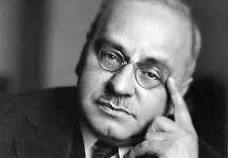 آدلری
یکی از اصول اساسی نظریه آدلر این است که انگیزه اعمال انسان نوعی احساس حقارت است. حال در مثالی خواهیم دید که یک روان شناس آدلری چگونه تمام پدیده ها را حتی متناقض با این اصل تبیین می کند. مردی در همان لحظه ای که بچه ای به درون رودخانه ای می افتد در کنار رودخانه ایستاده است. امکان دارد وی برای نجات بچه وارد رودخانه شود و نیز امکان دراد هیچ کاری نکند.
چنانچه وارد رودخانه شود آدلری ها برای تبیین این عمل خواهند گفت مسلما آن مرد به دلیل نیاز به غلبه بر احساس حقارت خود خواسته نشان دهد که با وجود خطرات زیاد شجاعت لازم را برای یافتن در  رودخانه دارد اما اگر وارد رودخانه نشود ادلری ها باز ادعا می کنند نظرشان تایید شده است زیرا آن مرد با نشان دادن این امر که به رغم مشاهده غرق شدن بچه قدرت اراده عدم حرکت از لب رودخانه  را بدون کمترین دغدغه خاطر دارد می خواهد بر حس حقارت خود غلبه کند(چالمرز، 1383، 55)
مشخصا معلوم است که این نظریه ابطال ناپذیر است زیرا با هر نوع رفتار انسان سازگاری دارد و دقیقا به همین دلیل هیچ چیزی درباره رفتار انسان به ما نمی گوید. دلایل عدیده یا را می توان برای ابطال ناپذیری و لذا غیر علمی بودن نظریات ذر کرد که مشخصه همه آنها آزمون ناپذیر بودنشان است(11)
باید توجه داشت که آزمون پذیری نظریات درجات مختلفی دارد نظریاتی که دعاوی بیشتر و جسورانه تری را مطرح کند. اطلاعات بیشتری را درباره عالم به ما می دهند و لذا آزمون پذیرتر از نظریاتی هستند که دعاوی اندکی را عنوان می نمایند. در این باره چگونگی صورت بندی نظریات برای پوپر حایز اهمیت  است به نظر او هر شخصی باید تلاش کند که نظریه خود را به واضح ترین صورت ممکن بیان کند تا از این طریق امکان آزمون نظریات به گونه ای آسانتر فراهم آید (12)
البته لازم می دانیم در این جا به این نکته اشاره کنیم که این شکل از ابطال گری که تا اینجا مطرح کردیم جزم گرا است و اساس آن بیشتر مربوط می شود به دیدگاه های پوپر در کتاب «منطق اکتشاف علمی» که بعد ها با توجه به نقدهایی که از پوپر شد و همچنین آشنایی او با علوم انسانی انعطاف بیشتری پیدا کرد.(13) در این تحول پوپر متوجه شد که مخصوصا در علوم انسانی در باب یک مساله نظریاتی وجود دارند که هر کدام به گونه ای می  توانند به ان مساله پاسخ دهند و تا ان هنگام هیچ کدام هم به طور قاطع ابطال نشده اند. در این مسیر وی در حتی آخرین نوشه های خودش از این هم پیش تر رفت و قایل به این شد که با ابطال شدن یک نظریه، آن نظریه به طور کامل از میان نمی رود بلکه به بازسازی و ترمیم خودش می پردازد.
ب- نظریه اجتماعی پوپر
در این بخش وارد قسمت دوم یعنی «حل مساله» می شویم  و نظریه اجتماعی پوپر را (در جهت فهم دیگر آراء او) مطرح می کنیم.
نظریه اجتماعی پوپر که به «مهندسی اجتماعی  تدریجی» معروف شده است راه حلی است که پوپر برای حل مسائل اجتماعی جامعه پیشنهاد می کند و البته آن را در دفاعی منطقی در مقابل «مهندسی اجتماعی تمامیت گرا» صورت بندی کرده است.
تعریف مساله اجتماعی هر چه باشد برای حل آن دو راه بیشتر وجود ندارد. یکی را می توان جزء گرایان یا اصلاحی نامید و دیگری را کل گرایانه یا یوتوپیایی راه حل های کل گرایانه برآنندد که حل مساله اجتماعی وابسته به حل کلیه مسائل اجتماعی در زمانی مفروض است این راه حل از آن جهت اتوپیایی است که حل یک مساله از آن حیث که در گرو حل همه مسائل است به آینده ای موکول می شود که بنیان جامعه حاضر زیر و زبر شده باشد(اباذری، 1382، 304)
پوپر این گونه راه حل ها را تحت عنوان کلی «مهندسی اجتماعی تمامیت گرا» در دو کتاب خودش «فقر تاریخیگری» و «جامعه باز و دشمنان آن» به گونه ای منطقی و مستدل به نقد می کشد و در پی آن راه حل اصلاحی اش را مطرح می کند.
مهندسی اجتماعی تدریجی
پوپر مفهوم مهندسی اجتماعی تدریجی را در مقابل مفهوم مهندسی اجتماعی تمامیت گرایانه صورت بندی می کند. مهندسی اجتماعی تدریجی در نظر پوپر  دیدگاهی عملی و نقدپذیر است در مهندسی اجتماعی تدریجی اهداف به صورت جزیی انتخاب می شوند و به جای انتخاب هدف های اتوپیایی حل مشکلات مجسم و عینی در جامعه مورد توجه قرار می گیرد از دید پوپر  کسی که مهندسی اجتماعی را پیشه می سازد روشی اختیار می کند برای جست و جو و مبارزه با بزرگترین و عام ترین بدی های گربیانگیر جامعه به جست و جو و مبارزه در راه بزرگترین خیر نهایی برای آن (پوپر ، 1373، 364)
مهندسی اجتماعی تمامیت گرایانه
پوپر پیش شرط اولیه را در مهندسی تدریجی آگاهی فرد(کارشناس مهندسی تدریجی) از عدم اگاهیش از تمام مسائل می دانست او بر این عقیده بود که تنها از طریق بررسی اشتباهات می توان چیزی آموخت به همین خاطر کارشناسان مهندسی اجتماعی می بایست از دست زدن به هر گونه اصلاحات پر دامنه که نتایج ناخواسته بسیار زیادی را به وجود می آورد اجتناب ورزند زیرا در این صورت قادر به شناسایی اشتباهاتشان نخواهند بود. در عوض انها باید در کارهای خود گام به گام پیش روند و در هر قدم انچه را که به دست می آورند با آن چه که توقع رسیدن به ان را داشته اند مقایسه کنند
به این ترتیب می توانند اشتباهات خود را در هر گام بازشناسند. دلایل ان را مشخص کنند و در حل آن بکوشند. به قول پوپر «مایلید آماده باشیم که از خطاهایمان درس بگیریم و {با رفع آنها} پیشرفت کنیم. ای نتیجه وقتی حاصل  می شود که خطاهای خود را بازشناسیم و به جای آن که در آنها به صورت جزمی پافشاریم  از آنها نقادانه استفاده کنیم»  (پوپر ، 1350، 158)
به هر شکل از موافق اصلاح تدریجی و گام به گام است اصلاحی که به وسیله مقایسه نقادانه میان نتایج مورد انتظار  و نتایج به دست آمده کنترل می شود.
نقادی و ابطال گامی در راه حذف خطا
تا این جا گفته شد که تنش بین دانایی و نادانی به مساله می انجامد و ما برای حل این مسائل راه حل های پیشنهادی را که همان فرضیات و نظریات باشد ارائه می دهیم اما باید توجه کنیم که این راه حل ها کاملا آزمایشی و در نتیجه، آزمون پذیر و قابل ابطال اند. در این مرحله سعی بر آن است تا آن راه حل ها مورد نقادی و ابطال قرار دهیم.
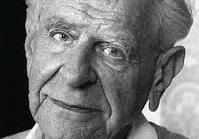 پوپر روش علمی را روشی می داند که متکی به فراگیری منظم از خطاهایمان است: نخست از رهگذر خطر کردن یا جسارت به خرج دادن در ارتکاب- عینی از طریق ارائه نظریه های جسورانه جدید و سپس به وسیله جست و جوی منظم(سیستماتیک) برای کشف خظاهایی که مرتکب شده ایم- یعنی به وسیله بحث نقادانه و وارسی و بررسی نقادانه نظریه هایمان(پوپر، 1379، 200)
فراگیری منظم از خطاهایمان
قبل از آن که بحث در این باب را آغاز کنیم چند پیش فرض برای فهم بهتر آراء پوپر در این باب مطرح می شود:
1- ما چیزهای زیاید می دانیم اما نادانی های ما تکان دهنده و بی حد و مرز است و حتی ترقی روز افزون در علوم طبیعی هر روز چشمان ما را در برابر نادانی هایمان، مخصوصا در پهنه همین علوم بیشتر باز می کند با هر گامی که پیش می رویم  و یا هر مسئله و مشکلی را که حل می کنیم. نه تنها با مسائل جدید و حل نشده دیگری روبه رو می شویم بلکه بر این امر نیز وقوف می یابیم که هر جا که تاکنون گمان می بردیم که بر زمینی محکم ایستاده ایم در حقیقت همه چیزش نامطمئن و بر پایه های لرزان بنا شده است(پوپر ، 1372، 134)
پوپر در منطق اکتشاف علمی نیز تاکید می کند «بنیان تجربه دانش عینی بنیانی سست و ویران است. علم بر شالوده محکمی تکیه نزده است. ساختار صریح و مشهورانه نظریه های علمی مثل همیشه دیواری است که بر باتلاق تکیه زده است. علم مثل ساختمانی است که بر تپه خاکی بنا شده است. این توده های خاک از طرف بالا به درون باتلاق رخته می شوند اما این رخته شدن توده خاک هیچ گاه به بنیان محکمی نمی رسد و اگر روزی ما از یان عمل بازیستیم بدین دلیل یسنت که به زمین سفت و شالوده محکم رسیده ایم علت توقف ما بدین دلیل است که متقاعد شدیم که توده خاکی در نقطه خاصی توانایی این را دارد که ساختمان را حداقل برای مدتی بر آن بنا کنیم (پوپر ، 1381، 27)
2- ما تنها می توانیم به حقیقت نزدیک شویم هیچ گاه نمی توانیم ادعا کنیم که به آن دست یافته ایم. زیرا به قول پوپر «شناخت از آغاز تا پایان انسانی است و با اشتباهات کار پیش داوری های ما ، رویاهای ما و امید های ما آمیخته است. و از ما تنها این بر می آید برای نزدیک شدن به حقیقت از تلاش باز تایستیم» (پوپر، 1379، 82)
3- از دو اصل بالا نتیجه می شود که هر نظریه ای حتی با ثبات ترین آنها قابل نقد و ابطال هستند و همین باعث می شود که ما به اصل سوم برسیم که پوپر بسیار بر آن تاکید می کند که «من ممکن است بر خطا باشم و شما صواب اما با بذل کوشش، ممکن است هر دوی ما به حقیقت نزدیک تر شویم» (پوپر ، 1377، 292)
شناخت از آغاز تا پایان انسانی است
از گزاره های بالا نتیجه می گیریم که اقتدار گرایی در علم امری محتوم به شکست است تنها روشی را می توان علمی نامید که متکی بر آزمون و عبرت گرفتن از خطاها باشد. رهیافت نقادانه با اندیشه آزمون کردن یعنی تلاش برای ابطال حدس های علمی مرتبط است.ما می بایست همین که با مسئله ای مواجه شدیم راه حلی را برای آن حدس بزنیم و باید بکوشیم که راه حل های خود را که غالبا به نحوی از انحا ضعیف و ناقصند مورد نقادی قرار دهیم نقد یک نظریه علمی همواره عبارت است از تلاش برای یافتن( و حذف) یک خطا یک نقص یک اشتباه در درون نظریه.
اقتدار گرایی در علم امری محتوم به شکست است
به این اعتبار نتیجه بحث علیم در بسیاری از موارد غیر قطعی است نه تنها به این معنا که ما نمی توانیم به صورت قطعی صحت(یا حتی نادرستی)  نظریه های مورد بررسی را محقق سازیم، بلکه همچنین به این معنی است که نمی توانیم بگوییم که یکی از نظریه های ما امتیازات و برتری های قطعی و حتمی بر رقبای خود دارد.
اما اگر خوش اقبال باشیم گاهی اوقات ممکن است به این نتیجه برسیم که یکی از نظریه های ما شایستگی های بیشتر و  عدم شایستگی های کمتری نسبت به دیگر نظریه ها دارد. پس تنها می تواند این دعوی را داشته باشد که نظریه مورد بحث از دیگر نظریه های رقیب به حقیقت نزدیک تر(پوپر، 1379، 294) به طور کلی در دانش می توانیم هر چه بیشتر از طریق نقد افکار و اصلاح خطاهایمان به حقیقت نزدیک شویم و حتی می توانیم که پیشرفت کرده ایم اما هرگز نمی توانیم ادعا کنیم که به مقصد رسیده ایم(مگی، 1359، 101)
انسان خطاها کرده و از آن عبرت گرفته است و بدین وسیله به تدریج با طبیعت  و با خویشتن بیشتر و بیشتر آشنا شده سات. این جریان پایان ندارد و سیر قهقرایی  حرکت زیگ زاگ را منتفی نمی سازد. حتی فرضیه ها و نظریه های کاذب اطلاعاتی در بر دارند و می توانند ما را به حقیقت نزدیک تر می کنند. درباره سازماندهی اجتمای نیز می توان  به چیزی شبیه همین معنا قایل اند. از این جهت است که در نظر پوپر فرهنگ دموکراتیک از طریق خطا و اصلاح خطا به شرایط مادی و فرهنگ بهتری برای انسان دست یافته است.
خطا و اصلاح خطا
پوپر انتقاد- یعنی استفاده از آزادی را بنیاد پیشرفت می ماند بدون نقادی،بدون امکان ابطال هر یقین، کسی نمی تواند در علم یا در بهکرد زندگی اجتماعی راه به جایی ببرد. وقتی برخی از حقایق مشمول آزمون و خطا نباشد، وقتی آزاد نباشیم که صحت و اعتبار هر نظریه ای را مورد تردید و مقایسه قرار دهیم. ساز و کار شناخت از کار می افتد  و راه برای تحریف آن باز می شود.
پوپر پا را این  فراتر می گذرد  و در سایش رد و ابطال می گوید : «هر رد و ابطال باید همچون یک کامیابی بزرگ در نظر گرفته شود نه تنها کامیابی دانشمندی که نظریه را ابطال کرده است بلکه نیز کامیابی دانشنمدی که نظریه رد شده را پیشنهاد کرده در نظر گرفته شود. حتی اگر مرگ یک نظریه به زودی فرا رسد نباید فراموش شود  که آن نظریه چه واقعیت های آزمایشی تازه و شاید غیر قابل توضیح و در کل مسائل جدیدی را برای ما به میراث گذاشته است و در دوران حیات خود و حتی با ابطال خود، خدماتی به پیشرفت علم کرده است» (پوپر ، 1368، 301)
کامیابی بزرگ
و حتی در باب ابطال نظریه ها از این نیز ستایش آمیز تر در کتاب «اسطوره چارچوب» سخن گفته است. «علم بر این نظر است یا می باید بر این نظر باشد که سرنگون شدن قابل تحسین ترین و زیباترین نظریه های خود را به منزله نوعی موفقیت، نوعی پیشرفت، تلقی کند. زیرا نمی توانیم یک نظریه خوب را بدون آن که از شکست آن درس های بسیار زیادی بیاموزیم، ساقط کنیم.»(پوپر ، 1379، 217)
دست یابی به عینیت در علوم اجتماعی
بحثی ار که در این جا مطرح می کنیم دقیقا مبحث گذشت میان است. زیرا از نظر پوپر دست یابی به عینیت ممکن نیست مگر از راه انتقاد پوپر در این بخش دیدگاهی را مطرح می کند که برای علوم اجتماعی بسیار با اهمیت است. زیرا اگر ما بتوانیم اثبات کنیم که علوم اجتماعی مانند علوم طبیعی از عینیت برخوردار است در ادامه می توانیم از علوم اجتماعی و روش های آن به عنوان شیوه های آزمون پذیر و علمی صحبت کنیم.
دست یابی به عینیت ممکن نیست مگر از راه انتقاد
یکی از مفاهیمی که در فلسفه علم و مخصوصا در علوم اجتماعی بسیار حایز اهمیت است مسئله علینیت است نکته اصلی در این بحث تمییز گذاشتن میان چیزی است که در ذهن ماست با چیزی که بیرون از ذهن ما می گذارد (فی، 1381، 349) هنگامی که ذهن ما منطبق بر واقعیت بیرونی باشد محتوای ذهنی مان را صادق و عینی می دانیم و در غیر این صورت آن را کاذب می شماریم. 
اما مسئله اصلی این است که ما چگونه می توانیم به گونه ای شناخت دست یابیم که در آن واقعیت بیرونی در ذهن ما منطبق باشد؟
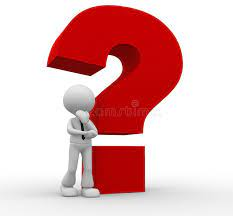 دانشمندان و فیلسوفان پاسخ های مختلفی به این پرسش داده اند. بسیاری حتی این پرسش را به گونه ای دیگر صورت بندی کرده اند. اما پاسخ رایجی که بسیاری آن را مطرح نموده اند بر این است که حقیقت عینی با خلاص کردن خودمان از عناصر ذهی فریبنده حاصل می شود پس عیینیت را می توان حالتی از شناخت دانست که در آن مقولات و برداشت های پشینی، تمنیات عواطف داوری های ارزشی و امثالهم که ضرورتا ما را گمراه می کند و بدین ترتیب مانع از رسیدن به حقیقت عینی می شوند وجود نداشته باشند.
مقولات و برداشت های پشینی، تمنیات عواطف داوری های ارزشی
امروزه ای تصور از عینیت به طور کامل به چالش کشیده شده سات. اکنون این بر ما روشن است که هر پژوهش از منظری خاص صورت می گیرد و نتایج همه پژوهش ها جانبدارانه و توام با علایق پژوهنده در انهاست پس نتیجه یم شود که عینیت نمی تواند معادل حذف همه پیش فرض های شناختی و اخلاقی باشد. پوپر مشهورترین اندیشمندی است که این تصور رایج از عینیت را نقد کرده است. او بر ای عقیده است که هر پژوهشی با دیدگاه ارزش خاصی صورت می گیرد. او برای رسیدن به عینیت در علوم و مخصوصا علوم اجتماعی فرایندی اجتماعی را مطرح می کند. پوپر بر این باور است که پژوهش عینی فرایندی اجتماعی است زیرا لازمه عینیت پاسخ به نظریه ها و تحقیقات دیگران و آمادگی برای تجدید نظر بر مبنای نقد های آن هاست. بنابراین عینیت علمی را تا حدود زیادی تابع بسیاری از روابط اجتماعی و شرایط سیاسی است که امر انتقاد را ممکن می کنند.
از دیدگاه پوپر «عینیت علمی می تواند فقط توسعه مقوله هیی اجتماعی توضیح داده شود، از قبیل رقابت، چه رقابت علما و چه راقبت بین مکاتب سنت انتقادی توسط نهاد های اجتماعی (مانند انتشار در جراید رقیب و توسط ناشران رقیب) بحث در کنگره ها و به طور کلی بحث آزاد امکان پذیر می شود. بدین طریق موارد جزیی از قبیل تاثیر پایگاه اجتماعی یا ایدئولوژیکی محقق بر روی نظریاتش خود به خود در طول زمان از دامان علم زدوده خواهد شد هر چند که در کوتاه مدت همیشه این تاثیرات نقش خود را ایفا خواهند کرد(پوپر، 1372، 296)
به طور خلاصه می توانیم روندی را که تاکنون گفتیم به شکل زیر خلاصه کنیم که ابتدا کار علمی با صورت بندی سوال آغاز می شود. محقق سعی می کند راهه حل مناسبی را برای حل آن مساله ارائه دهد. سپس این راه حل از راه نقادی آن دوره آزمون تجربی و منطقی قرار می گیرد و بدین وسیله اشکالات و خطاهایش آشکار می شود و از این راه مسائل جدیدی پا به عرصه حیات می گذارند که تا ان هنگام وجود نداشته اند. پوپر نیز در این باب می گوید : «می توانیم بگوییم که با دوام ترین کاربرد برای رشد شناخت علمی که از یک نظریه بر می آید، مسائل تازه ای است که طرح می کند، بدان سان که ما ناگزیر به این نگرش باز می گردیم که علم و رشد شناخت همیشه از مسائل آغاز می شود و به مسائل می انجامد. مسائلی با ژرفای فزاینده و با حاصلخیزی فزاینده از آن جهت که سبب پیدا شدن مسائل تازه ای می شود» (پوپر، 1368، 276)
نتیجه گیری
در این مقاله سعی شد علوم اجتماعی از منظر پوپر به عنوان یک علم ایجابی، تبیین شودفلسفه علم پوپر اندیشه ای ایستا نبوده است تا بتوان آن را با توجه به یکی از آثار روش شناختی اش فهم کرد، بلکه اندیشه پوپر در طول زمان رشد و پختگی یافته است. به همین خاطر این کوشش را می طلبید تا حداقل تمام آثار او مورد توجه  قرار گیرد. 
در ادامه مایلیم به چند پرسش که در طول بحثمان مستتر بودند به گونه ای روشن پاسخ دهیم. 
آیا علوم اجتماعی از دیدگاه فلسفه علم پوپر علمی است یا خیر؟ به نظر پوپر هر اندازه که علوم طبیعی عینی و علمی هستند، علوم اجتماعی نیز علمی اند.
سوالات مطرخ در این علوم کدام هستند؟ به نظر پوپر در هر دوره ای توجه به مسائل و مشکلات آن جامعه و همچنین نظریه های غالب در ان دوره، سوالات خاص خودش را دارد. 
به این سوالات با چه روشی پاسخ می دهند؟ از آن جا که پوپر به وحدت روش میان علوم طبیعی و اجتماعی قایل بود، روش علوم اجتماعی را نیز تجربی می دانست. 
خصوصیات این علوم چیست؟ به طور کلی می توان خصوصیات علوم اجتماعی را از منظر پوپر در سه کلمه خلاصه کرد: عینی بودن، ابطال پذیر بودن و قابل آزمون بودن
عینی بودن، ابطال پذیر بودن و قابل آزمون بودن
این علوم چه نوعی معرفتی را به دست می دهد؟ از نظر پوپر تمام علوم چه طبیعی و چه اجتماعی معرفتی ضمنی و حدسی به دست می دهند که تنها آن هنگام که ابطال نشده اندقابل پذیرش  و اتکا هستند. 
این علوم به چه کار می آید؟ پوپر بر این عقیده است که ما می بایست از درد ها و آلام بشری بکاهیم و برای رسیدن به این منظور نظریه اجتماعی خودش را که همان مهندسی اجتماعی تدریجی است عنوان کرده است.
پی نوشت ها:
(1) نگاه کنید به پایان نامه ای با عنوان «اهمیت پوپر برای جامعه شناسی» فولادیان دانشگاه فردوسی و هم در مقاله ای در نشریه پژوهه با عنوان «چگونه انقلابیون دیکتاتور می شوند» به بسط اهمیت این اندیشه سقراط در آراء پوپر پرداخته شده است.
(2) در این خصوص نگاه کنید به کتاب «درس این قرن» از انتشارات طرح نو، صفحات 37، 38 ، 76، 123 تا127 و همچنین «جامعه باز و دشمنان آن» صفحات 277 و 278 و همچنین فصل شاه فیلسوف همین طور نگاه کنید به کتاب «اسطوره چارچوب» از انتشارات طرح نو. فصل پنجم
(3) برای مطالعه بیشتر نگاه کنید به مصاحبه پوپر با عنوان «ما با خطر سومین جنگ جهانی رو به رو هستیم» در کتاب «درسی این قرن»
(4) برای مطالعه بیشتر نگاه کنید به کتاب «جهان باز» نوشته پوپر ترجمه احمد آرام انتشارات سروش (1375) و همچنین «اسطوره چارچوب» فصل 8
(5) نگاه کنید به کتاب فقر تاریخیگری» ترجمه احمد ارام فصل 4
(6) نگاه کنید به «مراحل اساسی سیر اندیشه در جامعه شناسی» نوشته ریمون آرون بحث مربوط به تیپ های ایده ال ماکس وبر
(7) برای اگاه شدن از این انتقادات و پاسخ مشروح پوپر به آنها نگاه کنید به 1- فقر تاریخیگری نوشته پوپر از انتشارات خوارزمی و همچنین مقاله دگتر خدیوی در مجله دانشکده ادبیات مشهد، شماره اول و دوم سال بیست و ششم که در ان ترجمه کامل مناظره پوپر و ادرنو در باب روش های علوم اجتماعی آورده شده است.
(8) برای آگاهی بیشتر در این باره نگاه کنید به فقر تاریخیگری بند هشتم ص 34
(9) پوپر در کتاب فقر تاریخیگری اظهار می دارد که : «اگر نگوییم در همه وضعتی های اجتماعی لااقل می توانیم بگوییم که در اغلب وضعیت های اجتماعی یک عنصر عقلانیت وجود دارد، هر چند موجودات اجتماعی به ندرت کاملا عقلانی عمل می کنند اما با وجود این عقلانتیشان در کنش های روزمره به ان میزان هست که بتوانیم مدل های نسبتا ساده ای برای کنش ها و کنش های متقابل افراد بسازیم»
(10) دکتر سروش نیز در کتاب «علم چیست فلسفه چیست؟»  مثالی را در این باره بدین شرح نقل می کند: این سخن را در نظر بگیرید «هرکس وقت مرگش برسد می میرد» آیا می توان حتی در عالم خیال تجربه ای تشکیل داد که وقوعش مایه ابطال این سخن گردد؟ از دو حال خارج نیست. شخص الف یا مرده است یا نمرده است. اگر مرده است سخن فوق می گوید حتما وقت مرگش رسیده بوده و اگر هنوز نمرده سخن فوق می گوید ناگزیر هنوز وقت مرگش نرسیده.
چنین است که این سخن نسبت به جهت حوادث بی تفاوت است و مردن و نمردن شخص برای او فرقی نمی کند و در هر حال به قوت خود باقی است. به توضیح بیشتر به نظر می رسد که در صورت وقوع دو گونه پدیده این سخن ابطال گردد. یکی این که کسی قبل از رسیدن وقت مرگش بمیرد، دیگری این که کسی پس از رسیدن وقت مرگش بمیرد، دیگری این که کسی پس از رسید وقت مرگش باز هم زنده باشد اما چگونه می توان تجربه کرد که کسی وقت مرگش رسیده و هنوز نمرده یا وقت مرگش نرسیده اما مرده؟
وقتی مقیاس مستقلی برای دانستن وقت مرگ در دست نیست (یعنی قانون فوق به دست نداده است) زمان مردن را از روی خود مردن باید فهمید یعنی باید نشست تا شخصی بمیرد و انگاه است که تازه از وقت مرگش باخبر می شویم و همین است انچه این سخن را آسیب ناپذیر و ابطال ناپذیر می کند و به همین دلیل هم علمی نیست. 
(11) در این جا به صورت خلاصه آنها را ذکر می کنیم
1- حاوی تناقض بودن (زمین هم کروی است و هم کروی نیست)
2- همانگویی (داروهای خواب اورئ این داروهایی هستند که خواب می آورند. 
3- تمام حالات ممکنه را در برداشتن (فردا یا بارانی است یا بارانی نیست)
4- از بودن موجود خاصی سخن گفتن بدن تعیین زمان و مکان مشخص(خدا وجود دارد، داروی سرطان یافت می شود و ...)
5- در مورد اینده نامعلوم نظر دادن (پرولتاریا پیروز خواهد شد)
6- کیفی و با ابهام سخن گفتن (دیکتاتوری موجب طغیان توده هاست)
7- از موجودات غیر مادی سخن گفتن (روح پس از مرگ بدن باقی می ماند
8- لوازم ذاتی اشیا و افکار را گفتن (انسان ذاتا حریص است)
9- قضایا را جزیی و مثبت بیان کردن(بعضی از رانندگان بد خوی اند، بعضی ها صدای خوبی دارند)
برگرفته از کتاب «علم چیست فلسفه چیست؟ نوشته عبدالکریم سروش
(12) در این باب پوپر در کتاب «فقر تاریخیگری» در صفحه 165 و 166 اعتراف می کند: «من حق دارم به این معتقد باشم که تفسیر من از روش ها نخست تاثیر هیچ آگاهی و معرفتی از روش های علوم اجتماعی پیدا نشده است. چه در آن هنگام  که نخستین بار آن را بیان کردم، تتها علوم طبیعی را در خاطر داشتم و تقریبا هیچ چیز از علوم اجتماعی نمی دانستم» 
(13) برای اطلاع بیشتر دراین باره رجوع کنید به کتاب های «چیستی علم» نوشته چالمرز فصل چهارم و پنجم و همچنین کتاب «اسطوره چارچوب» نوشته پوپر ، فصل چهارم و به طور مشروح تر در کتاب «حدش و ابطال ها» نوشته پوپر فصل حقیقت عقلانیت و رشد شناخت علمی.